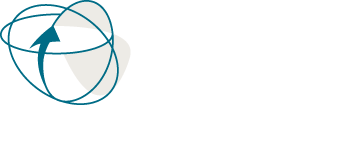 What is Your HBP Policy Baseline?Where you are, and where you’re going.
1 Set goals & criteria
2 Operationalize general criteria & define methods for appraisal
3 Choose “shape” of HBP & select areas for further analysis
CONTEXT
Donors
Health System
Markets
Political institutions
Regime
Rights
Technology
Wealth
4 Collate existing & collect new evidence
10 Review, learn, revise
9 Manage & implement HBP
5 Undertake appraisals & budget impact assessment
8 Translate decisions into resource allocation & use
7 Make recommendations, take decisions
6 Deliberate around evidence/appraisals
Objectives
Start thinking about how priority-setting works in your country.

Better understand the HBP policy cycle and prepare to learn more about each specific step. 

Better understand which elements of the HBP policy cycle are and are not in place in your country – and how they work.

Better understand how the HBP policy cycle would look if fully implemented in your country.

Learn about how priority-setting works in other countries by listening to your peers.
3
Instructions
Fill out the “What Is Your HBP Policy Baseline” worksheet to the best of your ability (20 minutes).

Follows the steps of the policy cycle
Mostly ‘yes’ or ‘no’ questions
Don’t worry if you don’t have all the answers! 
Different countries will be at different stages – and that’s ok


Reconvene in your small groups. 

Discuss how priority-setting/HBP design works in your respective countries.
Reflect on how the HBP policy-cycle relates to your countries’ specific contexts.


Hold onto your worksheets—we’ll come back to them on day 3.
4